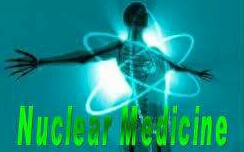 BY
Nisvil Smith
.
Nuclear Medicine
Nuclear medicine is a branch of medical imaging that uses small amounts of radioactive material to diagnose and determine the severity of or treat a variety of diseases, including many types of cancers, heart disease, gastrointestinal, endocrine, neurological disorders and other abnormalities within the body. Because nuclear medicine procedures are able to pinpoint molecular activity within the body, they offer the potential to identify disease in its earliest stages as well as a patient’s immediate response to therapeutic interventions.
Energy Spectrum
Radioactive
Half Life
Isotopes used in nuclear medicine
Cyclotron produce isotopes
Technetium 99m the life blood of nuclear medicine
Global demand for molybdenum-99/Technetium-99m
Globally available reactor sources
Chalk River Canada Nuclear Reactor
Medical isotope economy
Hot lab
Hot Lab
Unit-dose pig
Pertechnatate dose
dose
Quick Selfie
Gamma Camera
Generator
Generator
Generator
Lead Pigs
Waste Sorting
Waste sorting